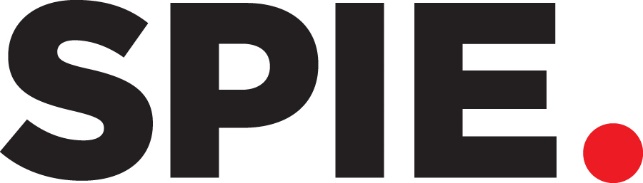 Evaluating detector requirements for the next UV/O/IR flagship observatory
Lazar Buntic, Donald F. Figer, and Justin P. Gallagher 
Center for Detectors, Rochester Institute of Technology, Rochester, NY
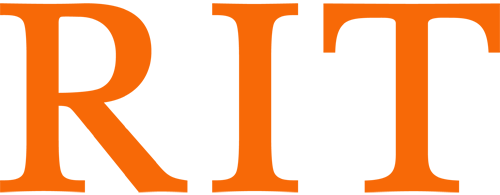 Outline
the UV/O/IR flagship
LUVOIR science goals
evaluating detector requirements
comparing extant technologies
2
UV/O/IR Flagship
2020 Decadal Survey for Astronomy and Astrophysics recommends the next generation flagship observatory as a cross between LUVOIR-B and HabEx
flagship goal is to achieve the primary mission objectives of the LUVOIR and HabEx missions
2020 Decadal Survey describes the Great Observatory Mission Technology Maturation Program (GOMTMP), which will determine promising technologies and fund development for the next generation flagship
3
The LUVOIR Science Goals
4
Relevant Science Objectives
perform astrometry of bright stars
limited by full well depth and frame rate
observe dim solar analogs (v_mag = 30-35)
background limited, must have low read noise and dark current
take low-medium resolution spectra of comets, minor planets, and belt objects (v_mag < 22)
low-medium resolution described as R = 500 – 28,000
R = 28,000 increases importance of low read noise
5
Model Instruments
6 meter LUVOIR-B analog
6 meter aperture
same detector performance as LUVOIR-B
most plotted results are for this model
CfD team collaborated with Bob Woodruff to develop a simple model of a LUVOIR-like telescope: “GigaCam”
3 mirror anastigmat
6 meter aperture
proof of concept for lowering F/# with smaller detector pixels
6
Model Instrument Parameters
7
LUVOIR HDI-B
8
[Speaker Notes: this type of instrument is notionally represented by the focal plane on the next slide]
GigaCam Instrument
9
Evaluating detector requirements
10
What parameters matter?
dark current (DC)
thermal generation of electrons in detective bulk
can be reduced by lowering detector temperature
read noise (RN)
noise generated by process of digitizing signal from pixel
low RN is important for enabling photon-counting detector technology
pixel pitch
size of the pixels
important to consider when determining the size of the telescope (focal length, instrument size, mass of payload)
full well depth (FWD)
amount of charge that can be stored in a pixel
high FWD enables HDR and lower readout speeds
11
Time Reduction Simulations (RN 2.5 -> 0.25)
12
Integration Time Simulations
13
Pixel Pitch
14
[Speaker Notes: 4.88 pixels across airy diameter for diffraction limited nyquist sampling at 500nm]
FWD vs Saturation Time
15
Comparing Extant technologies
16
Comparisons
what sort of detectors are prime candidates for the next generation missions?
CMOS
EMCCD
MKID
in what way can we compare them?
scalability to mega-pixel formats
ability to maximize SNR	
attendant technologies
17
Scalability to (and beyond) Megapixel Formats
the most important factor for future detectors
CMOS and EMCCD exist in formats greater than 4K×4K and commercial devices with science-grade performance are widely available
MKIDs have been demonstrated in arrays as large as 20,440 pixels, but do not currently exist in Mpix formats
18
[Speaker Notes: CFD team has 16 Mpix device and GJ has made 41 Mpix devices with 2um pixels]
Maximizing SNR
photon-counting CMOS
high conversion gain (upwards of 300 uV/e-)
low noise (RN = 0.21 e-)
EMCCD
high gain via multiplication registers (up to 1000x)
Excess Noise Factor (1.4 for EMCCD)
MKID
no dark counts
response proportional to energy of photon
19
Attendant Technologies
photon-counting CMOS 
require minimal cooling (photon counting at 283K demonstrated, 0.002 e-/s DC at ~250K for 2.2 um pixels)
readout electronics are light, relatively low power
EMCCD
require cooling to below 190K
readout electronics are similar to CMOS in size and power requirements
MKID
require cooling to superconducting temperatures
readout electronics are bulky, though they are being developed to be lighter and more efficient
20
Conclusions
mission planning should put more emphasis on building around the sensors we put in the instruments (as opposed to the reverse)
most extant technologies perform at a level capable of achieving the performance required by our mission objectives
future development of these technologies will seek to increase array sizes without loss of performance
21
Questions?
22